TRANSSHIPMENTMATAKULIAH RISET OPERASIONALPertemuan Ke-11
Program Studi Teknik Informatika
Universitas Komputer Indonesia
1
Pendahuluan
Perluasan dari masalah transportasi
Setiap sumber dan tujuan dapat juga menjadi titik perantara pengiriman dari sumber ke tujuan
Pengiriman komoditas dari sumber ke tujuan dapat melalui satu/beberapa tempat perantara (junction)
Komoditas yang diangkut harus mengalami dua atau lebih cara distribusi.
Proses distribusi komoditas dari sumber ke tujuan harus melalui semacam perantara/agen terlebih dahulu.
2
Contoh Jaringan Transhipment
Jakarta
Semarang
Surabaya
Yogyakarta
Malang
3
Contoh Kasus
Sebuah perusahaan alat berat memiliki 14 alat berat yang berada di Jakarta sebanyak 6 unit dan di Surabaya 8 unit. Alat berat tersebut akan digunakan di 6 kota, yaitu :
2 unit di Tasikmalaya
1 unit di Cirebon
3 unit di Jogja
4 unit di Solo
2 unit di Madiun
2 unit di Jember
Karena kondisi jalan, maka distribusi tidak dapat langsung dari kota asal ke kota tujuan dan harus melalui kota transit, yaitu kota Bandung, Semarang dan Malang.
4
Biaya Satuan Distribusi dari Kota Asal ke Kota Transit :
Biaya Satuan Distribusi dari Kota Transit ke Kota Tujuan :
5
Jaringan Distribusi awal :
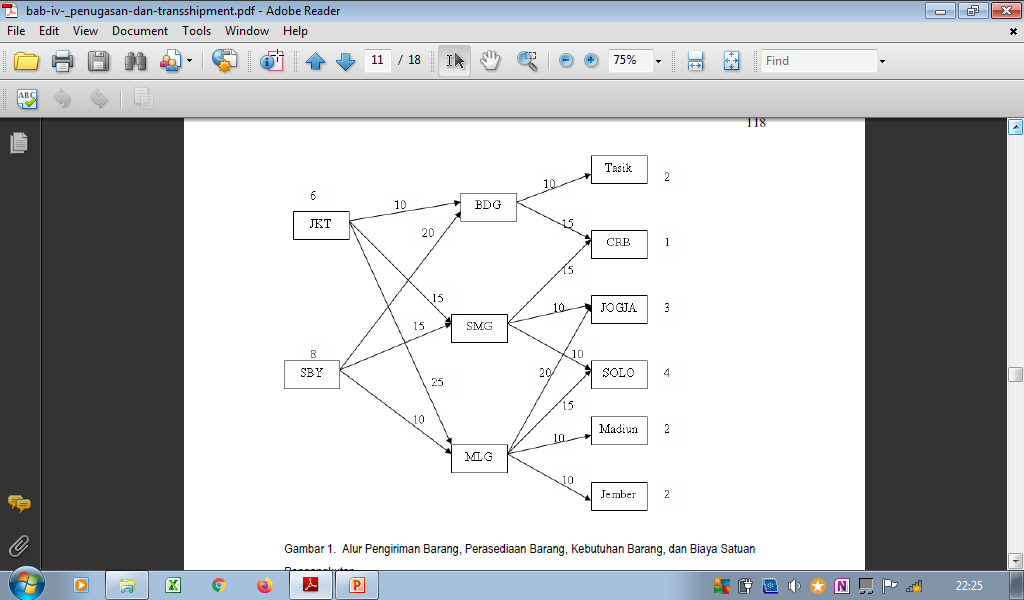 6
Untuk menyelesaikan masalah transhipment tersebut, maka pada setiap kota transit harus dibuat/disediakan komoditas dummy yang besarnya sama dengan junlah semua kapasitas produk atau persediaan barang.

Tabel transportasi dibuat dengan menggabungkan kedua tabel tersebut dan memberikan biaya yang cukup besar (M) kepada semua yang tidak mempunyai jalur distribusi
7
Tabel Gabungan :
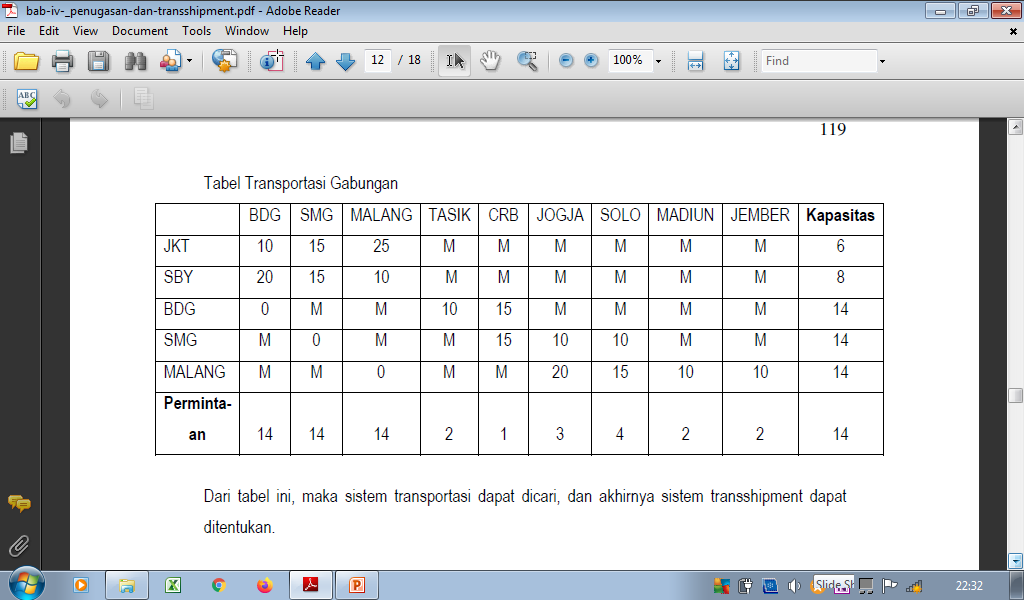 Selesaikan sebagai masalah transportasi dengan tujuan meminimasi total biaya transportasi dengan menggunakan metode NWCR, Least cost dan VAM, lalu Uji dengan metode Stepping Stone. 
Jika pencarian solusi menggunakan aplikasi POM for Windows, TORA, atau QSB, makan biaya dengan variabel M dapat diganti dengan sebuah nilai yang sangat besar (misal 1.000.000).
8